We have no commercial disclosure
myKinMatters: sharing genetic health information via an online tool
L.M. Ballard, S. Dheensa, M. Weal, A. Fenwick, A. Lucassen.
ESHG June 2018
myKinMatters
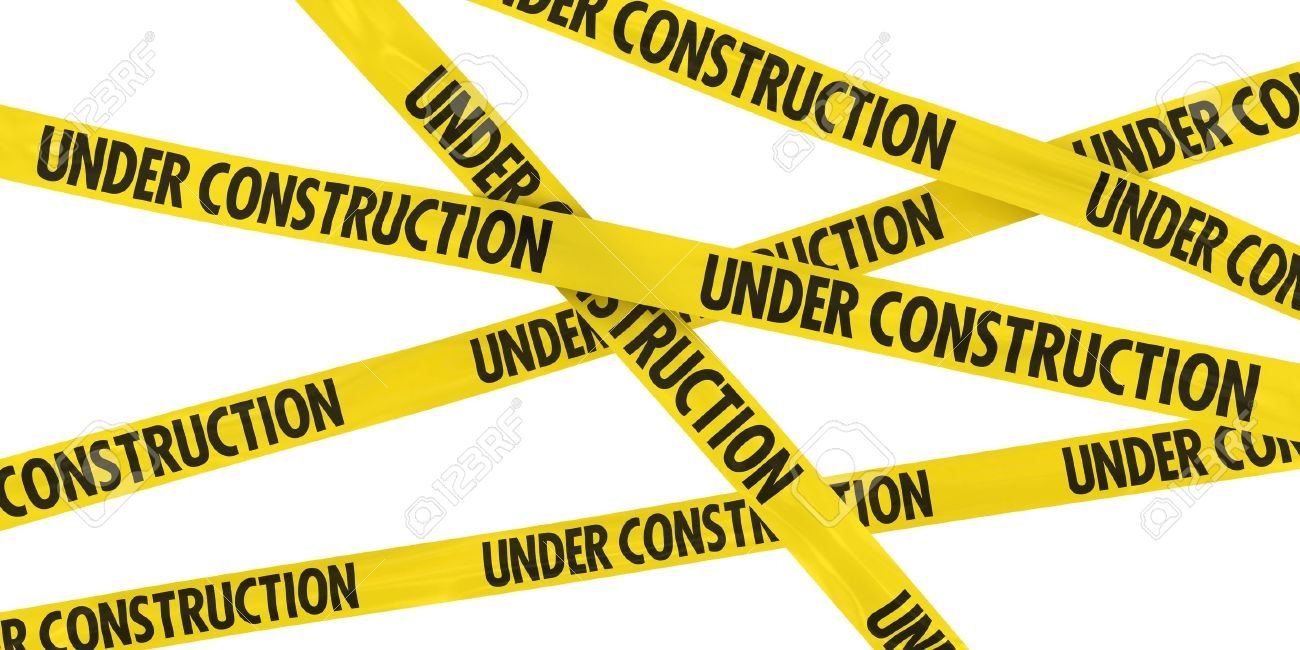 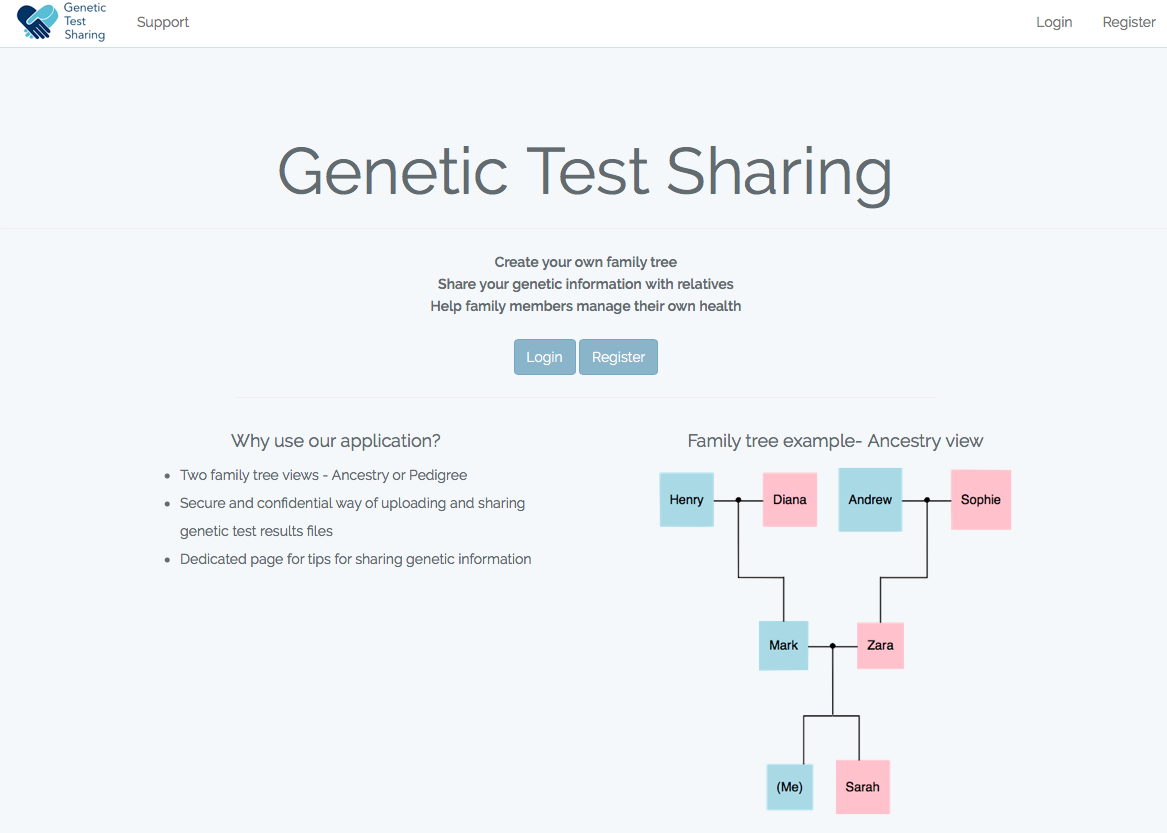 Background
The result of an individual’s genomic test can clarify risks for close relatives1 
However:
patients do not always communicate their results to those to whom it is relevant2-5
the quality of information communicated may be poor6
patients want more information and help through online sources7,8
healthcare deals with individuals. Not well set up to manage relatives too.
Online behaviour change intervention
Barriers & Facilitators to Communication
Why inform at risk relatives?
How to inform at risk relatives?
The correct relatives get the correct information
Quality of relationship
Not all information is conveyed
Not the health information ‘gate keeper’
Protect relative from information
Proband is uncertain what information to communicate to whom
Finding the ‘right time’
Knowledge
How proband feels
Quality of relationship
Encouragement and support from HPs
Proband has a positive test result
Proband wishes to avoid anticipated regret
University of California, San Francisco
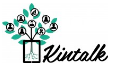 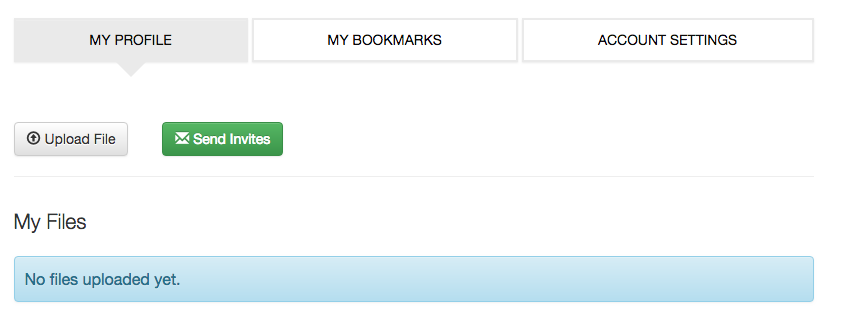 What do participants think of Kintalk?
Feedback
– would want to have a conversation first (cold, robotic, out of the blue)
– wouldn’t use (use own email)
– if received a kintalk invite from a relative, they would be grateful, but would prefer a conversation.
Building myKinMatters
What we wanted
Family tree/pedigree
Share function
Section for tips on communicating with relatives
Embeded into MyMedical Record
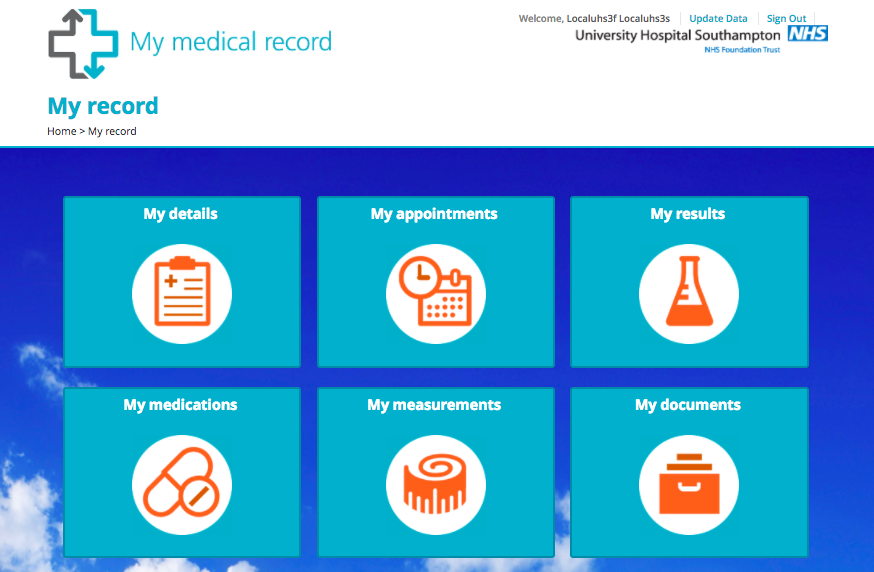 Case Study
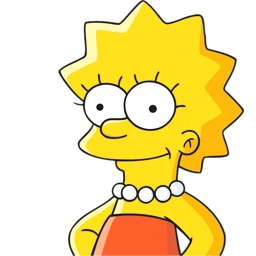 Name: Lisa SimpsonAge: 28Reason for Referral: Breast Cancer
myKinMatters
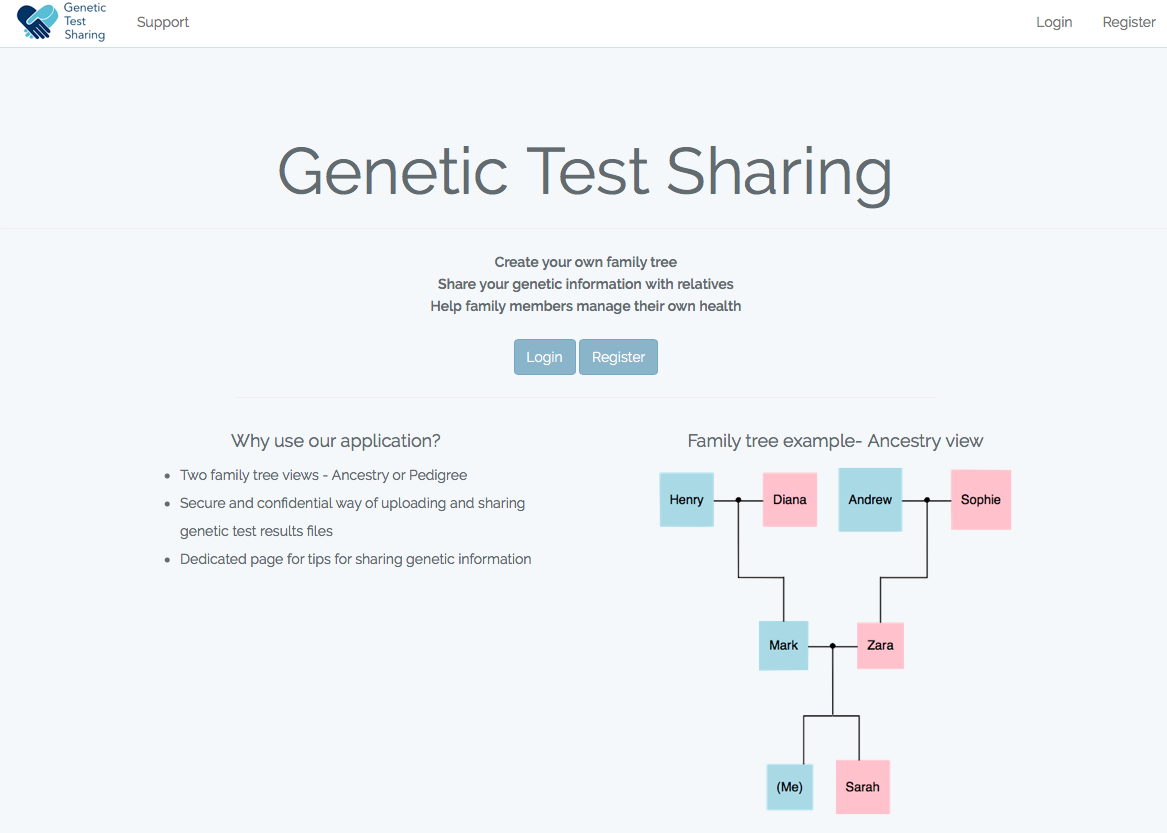 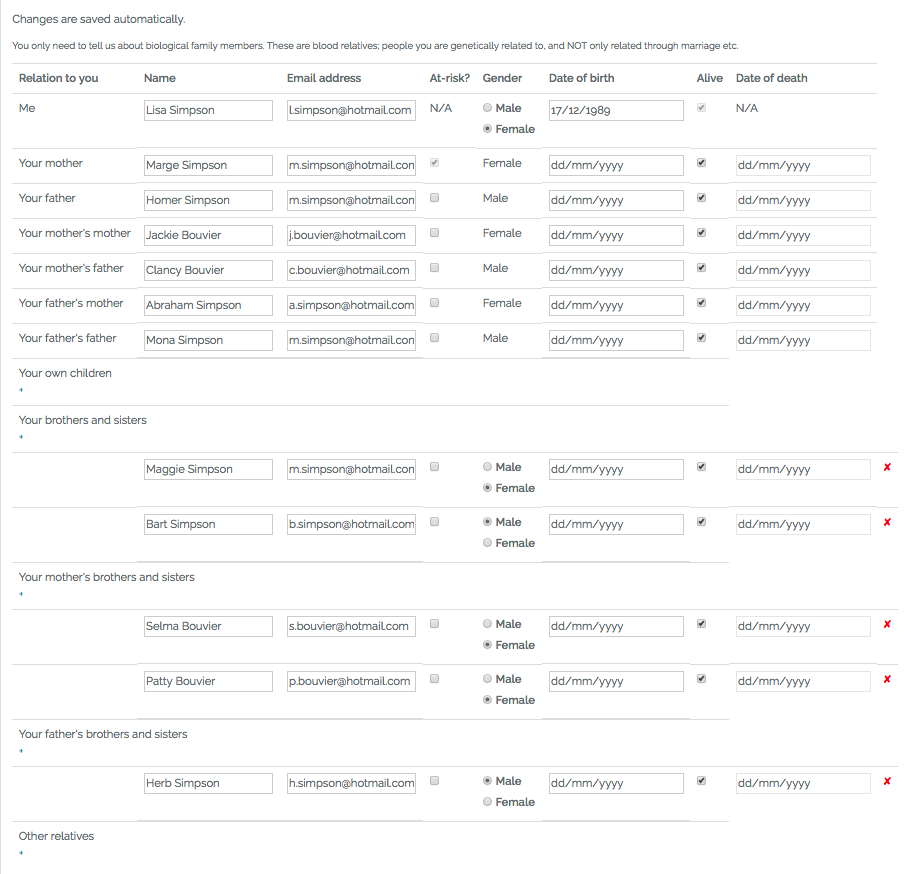 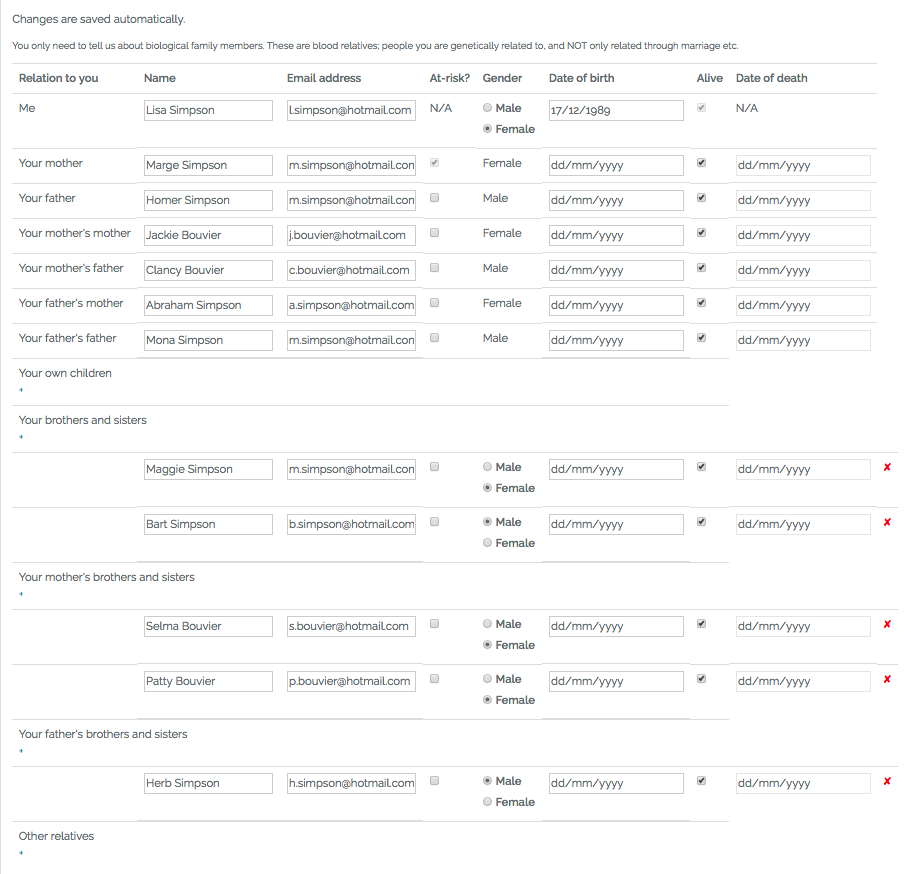 Case Study
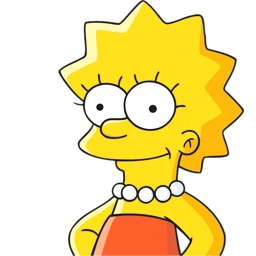 Appointment 1: Lisa decides to have genetic testing.

Appointment 2: Lisa is told she has a BRCA1 mutation.
At risk family members
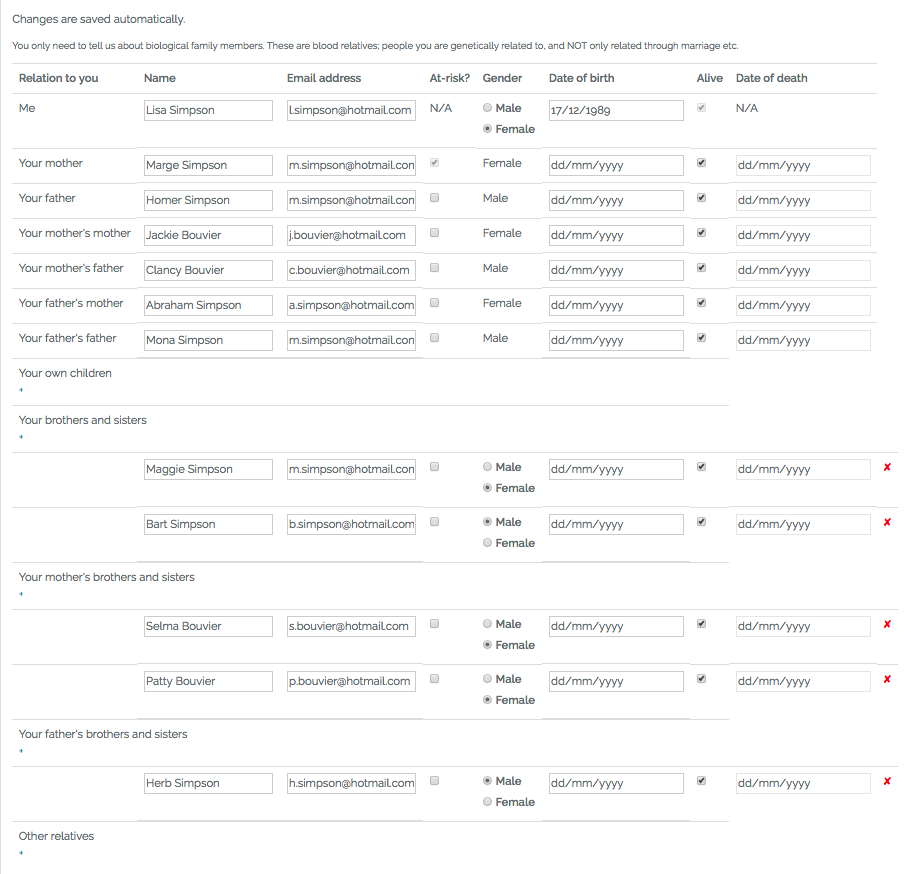 Case Study
Lisa talks to her parents to let them know they should see their a HP about getting genetic testing
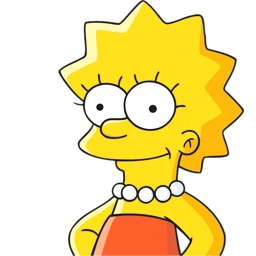 Family Tree/Pedigree View
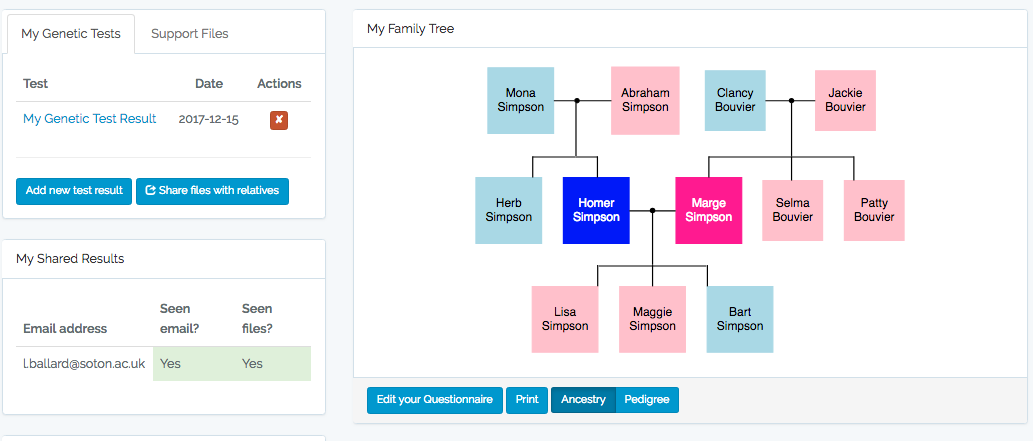 myKinMatters
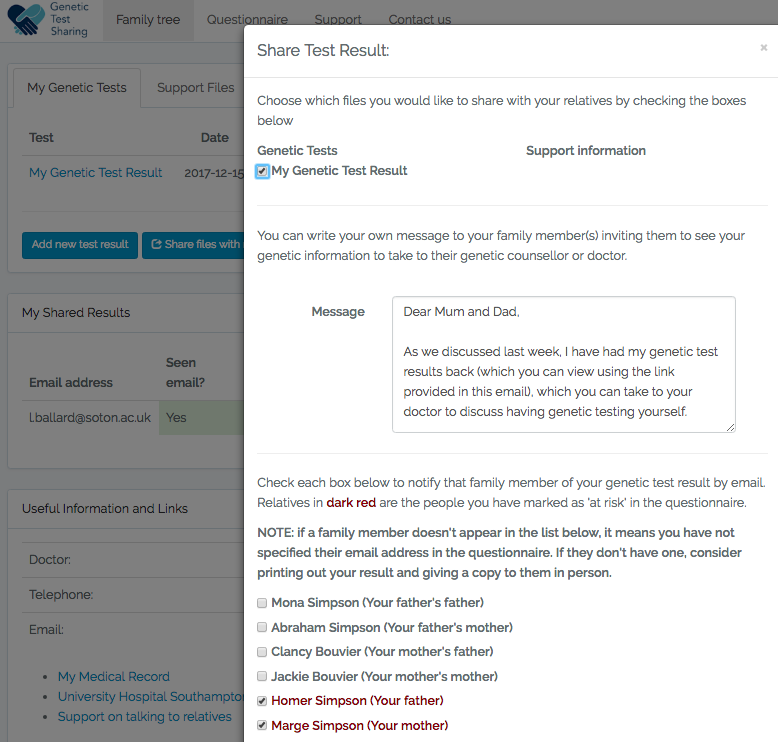 myKinMatters
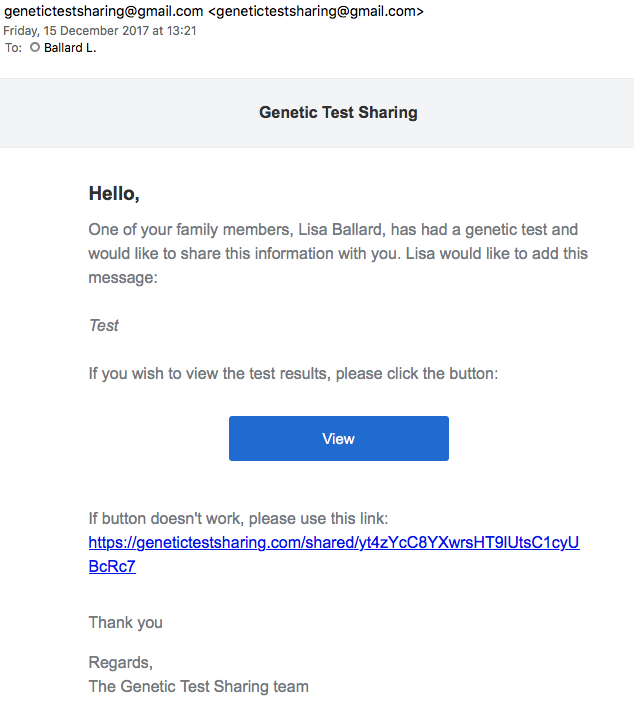 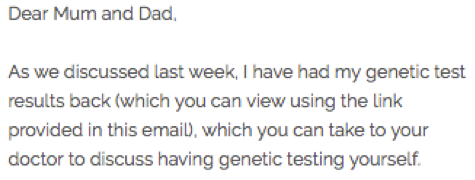 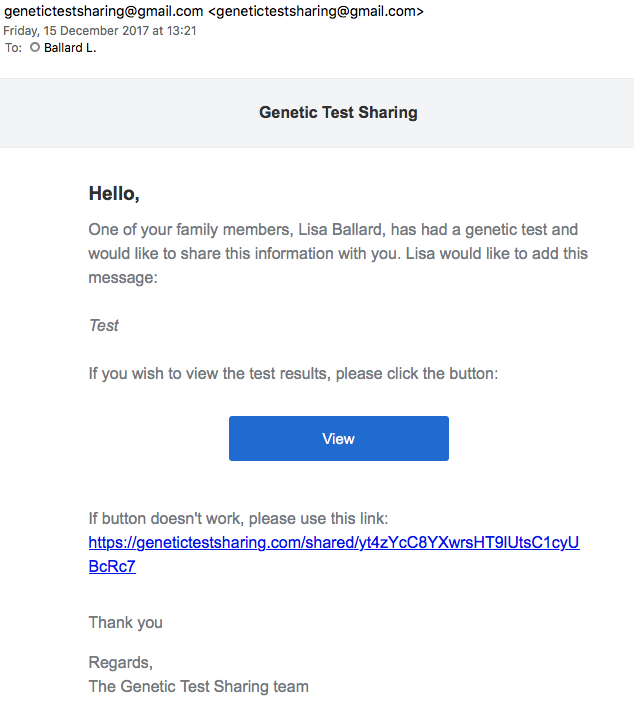 myKinMatters
Case Study
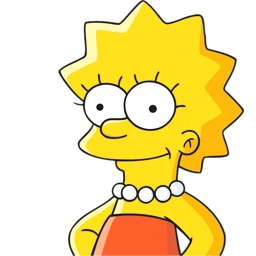 Appointment 3: Lisa’s mother, Marge, is also told she carries a BRCA1 mutation and should let her sisters know.
myKinMatters
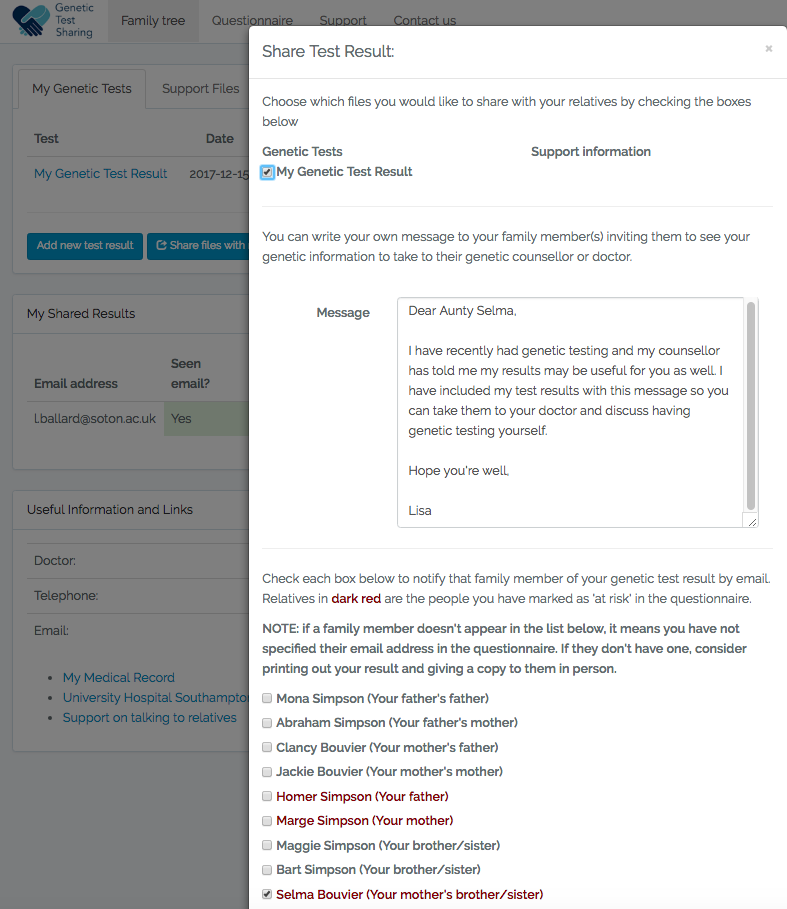 Barriers & Facilitators to Communication
Why inform at risk relatives?
How to inform at risk relatives?
The correct relatives get the correct information
Quality of relationship
Not all information is conveyed
Not the health information ‘gate keeper’
Protect relative from information
Proband is uncertain what information to communicate to whom
Finding the ‘right time’
Knowledge
How proband feels
Quality of relationship
Encouragement and support from HPs
Also:
Pedigree for non-specialist HPs
Collecting contact information from outset
Embedded in an existing NHS system
Proband has a positive test result
Proband wishes to avoid anticipated regret
Summary
Different from sending an email
Sharing in this context means the right people having appropriate access to information
Will not solve all issues, but part of a larger intervention
Next step…testing.
References
1. Parker M, Lucassen AM. Genetic information: a joint account? British Medical Journal. 2004;329(165-167). 2.Forrest LE, Burke J, Bacic S, Amor DJ. Increased genetic counseling support improves communication of genetic information in families. Genet Med. 2008;10(3):167-72.
3. Kardashian A, Fehniger J, Creasman J, Cheung E, Beattie M. A Pilot study of the Sharing Risk Information Tool (ShaRIT) for Families with Hereditary Breast and Ovarian Cancer Syndrome. Hereditary Cancer in Clinical Practice. 2012;10(4):1-10.
4. Montgomery SV, Barsevick AM, Egleston BL, Bingler R, Ruth K, Miller SM, et al. Preparing individuals to communicate genetic test results to their relatives: report of a randomized control trial. Fam Cancer. 2013;12(3):537-46.
5. Roshanai AH, Rosenquist R, Lampic C, Nordin K. Does enhanced information at cancer genetic counseling improve counselees' knowledge, risk perception, satisfaction and negotiation of information to at-risk relatives?--a randomized study. Acta Oncol. 2009;48(7):999-1009.
6. Clarke S, Butler K, Esplen MJ. The phases of disclosing BRCA1/2 genetic information to offspring. Psycho-Oncology. 2008;17(8):797-803. 
7. Lapointe J, Bouchard K, Godard B, Simard J, Dorval M. Life events may contribute to family communication about cancer risk following BRCA1/2 testing. Journal of Genetic Counselling. 2013;22:249-57.
8. Taylor K. Connected health: How digital technology is transforming health and social care. London: Deloitte Centre of Health Solutions; 2015.
Acknowledgements
Electronic and Computer Science students
James Lister			Maksim Romanovich
Daniel Lockyer			Luke Pullman

Clinical Ethics and Law in Southampton Research Group
Prof Anneke Lucassen		Dr Shiri Shkedi-Rafid

Dr Angela Fenwick		Dr Juliette Schuurmans

Dr Sandi Dheensa		Dr Kathleen Kendall

Dr Gill Crawford			Dr Mirjam Plantinga	

Dr Peta Coulson-Smith		Julia el Mecky

Wessex Medical Research Innovation Fund
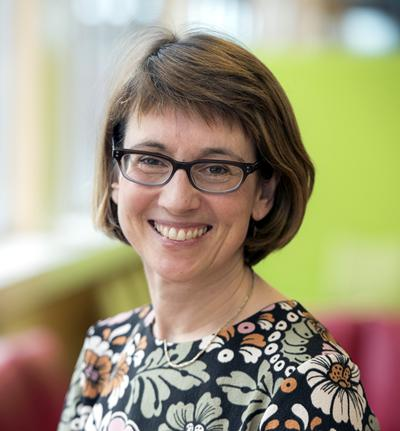 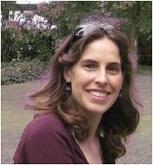 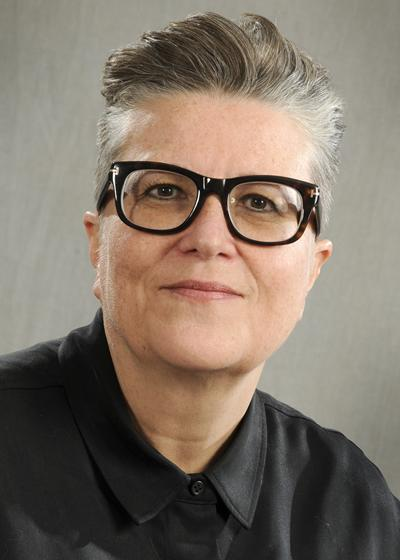 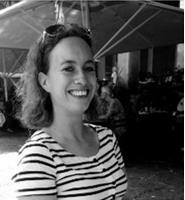 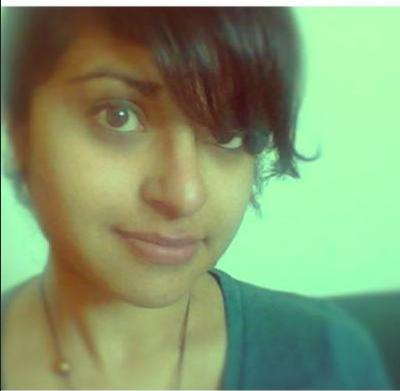 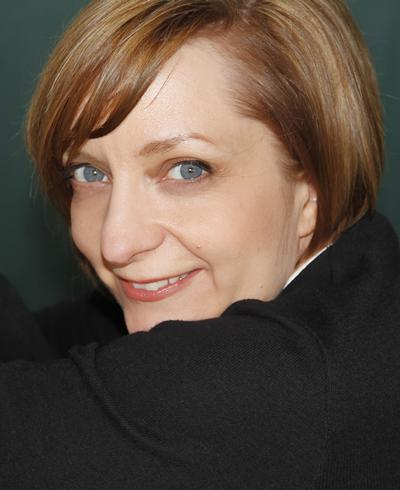 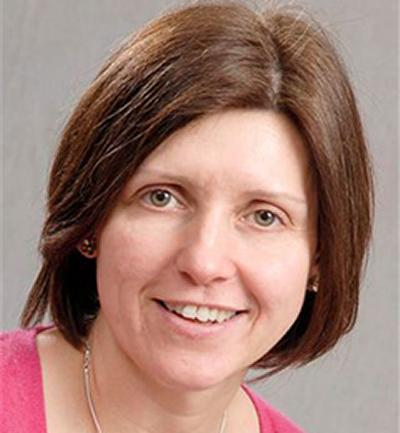 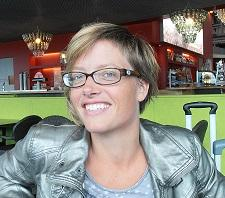 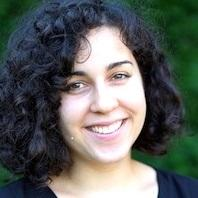 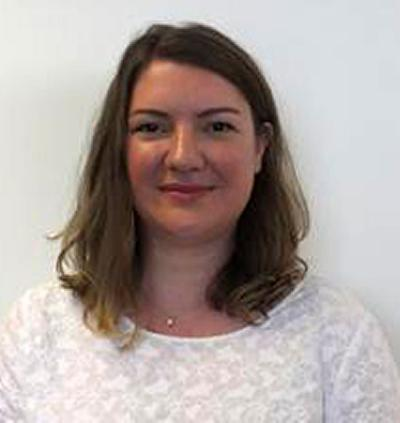